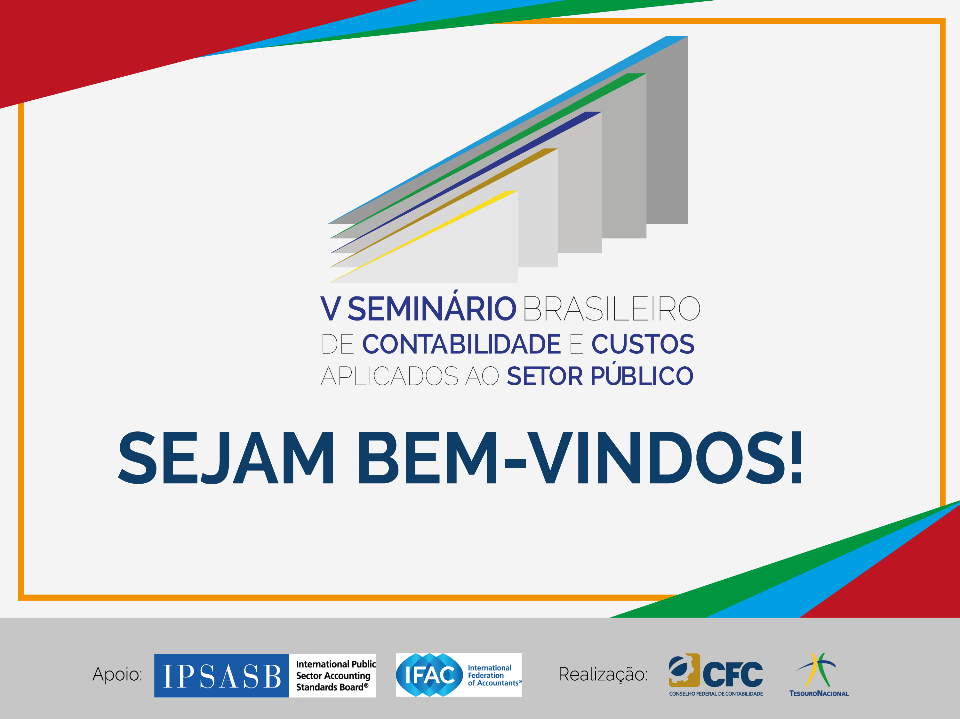 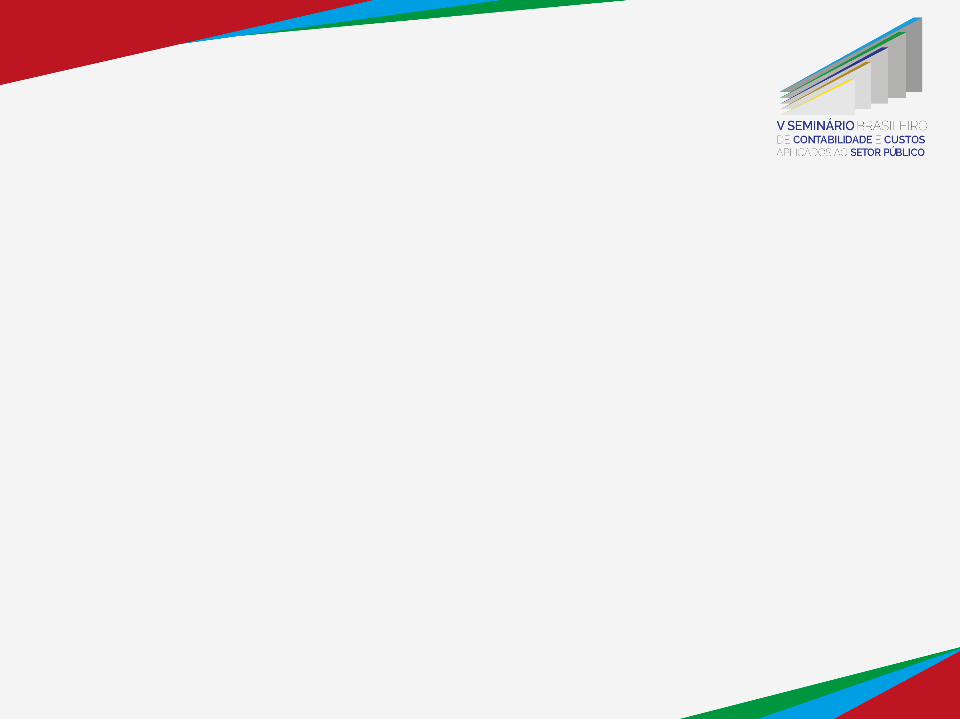 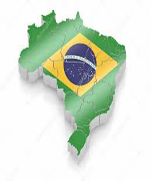 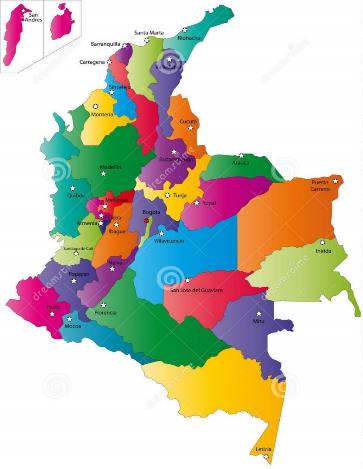 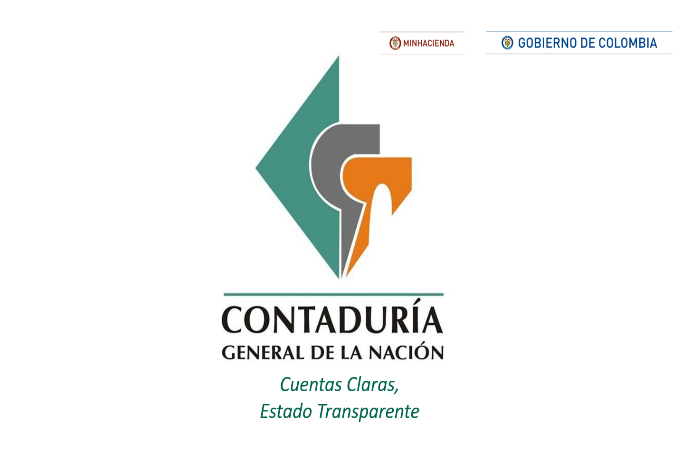 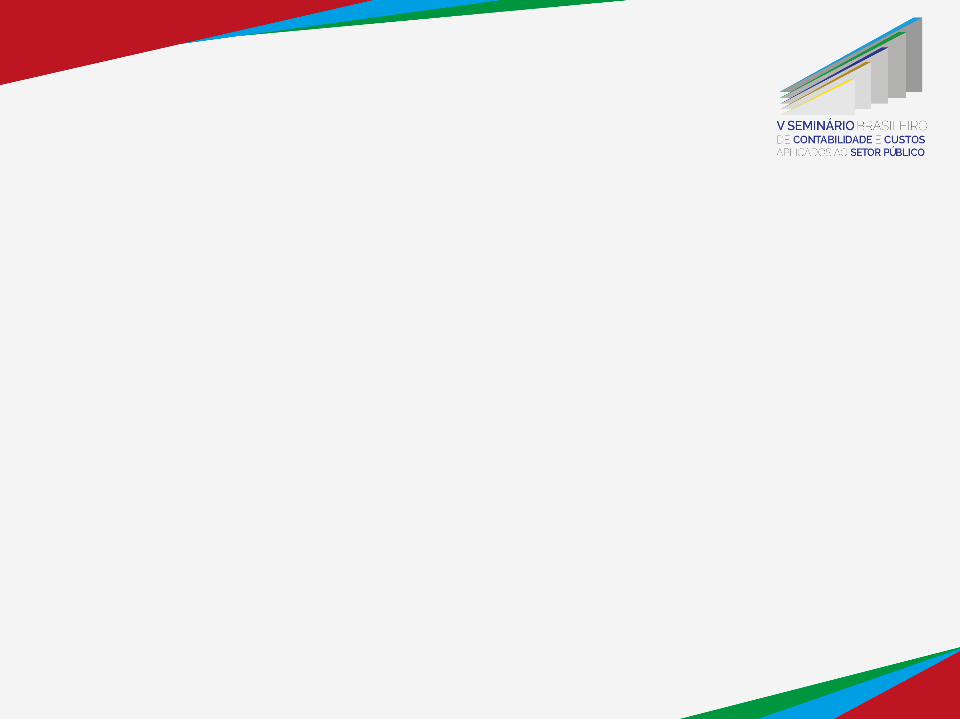 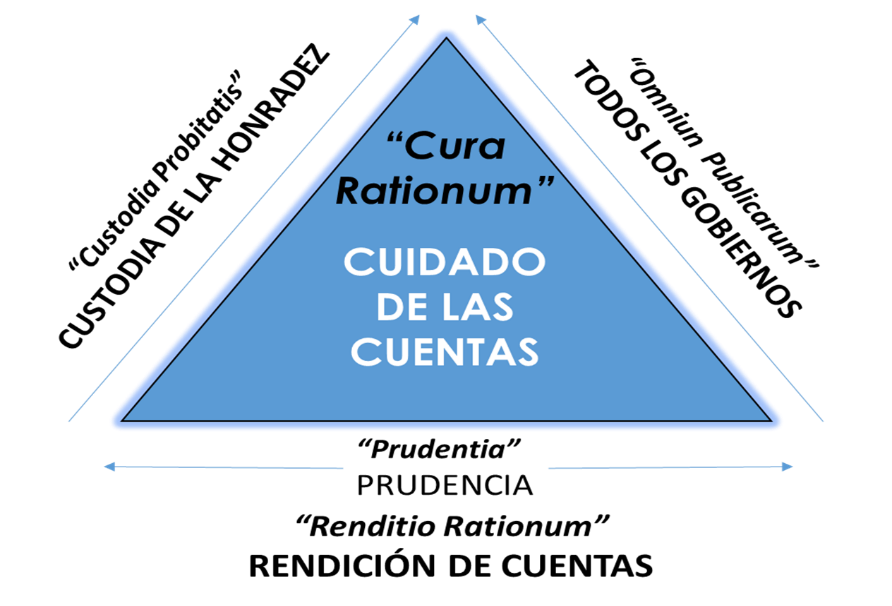 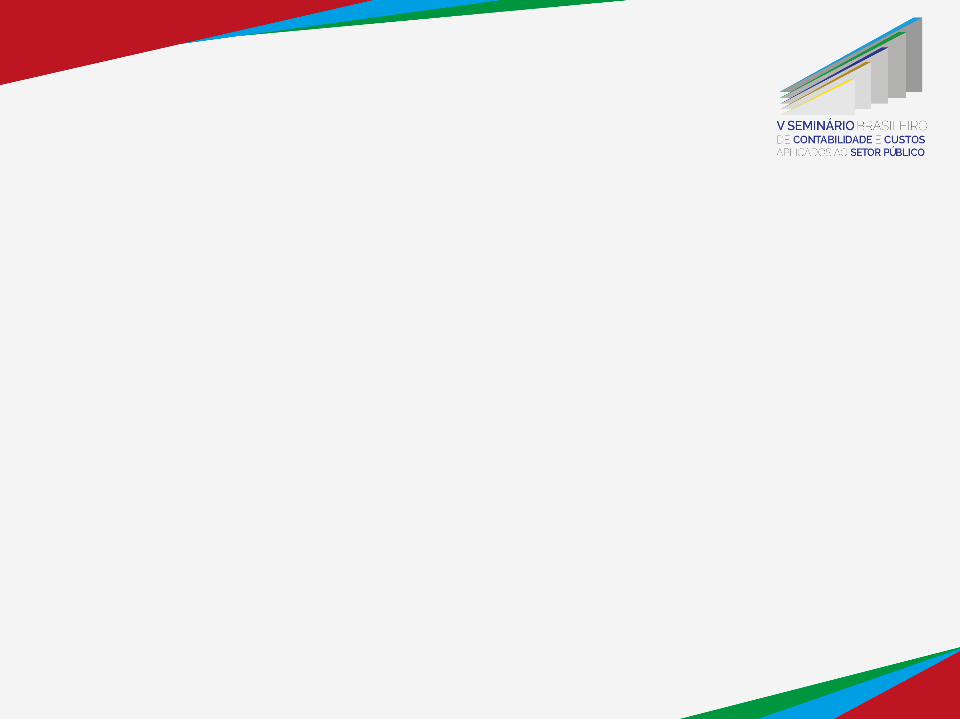 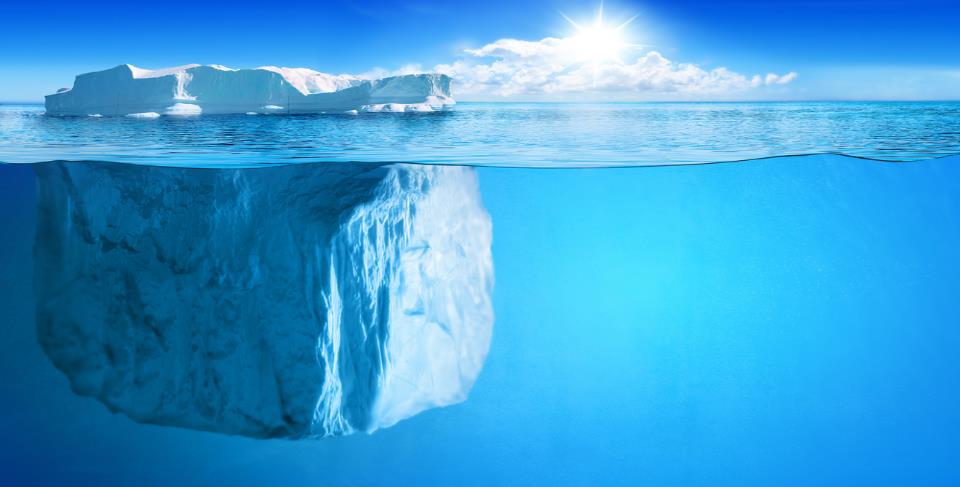 LA CONTABILIDAD 
    PÚBLICA  ES . . .
CONSTRUCTORA DE PAIS … LENGUAJE DE LOS GOBIERNOS
G E R E N C I A   Y 
             C O N T A B I L I D A D     P Ú B L I C A
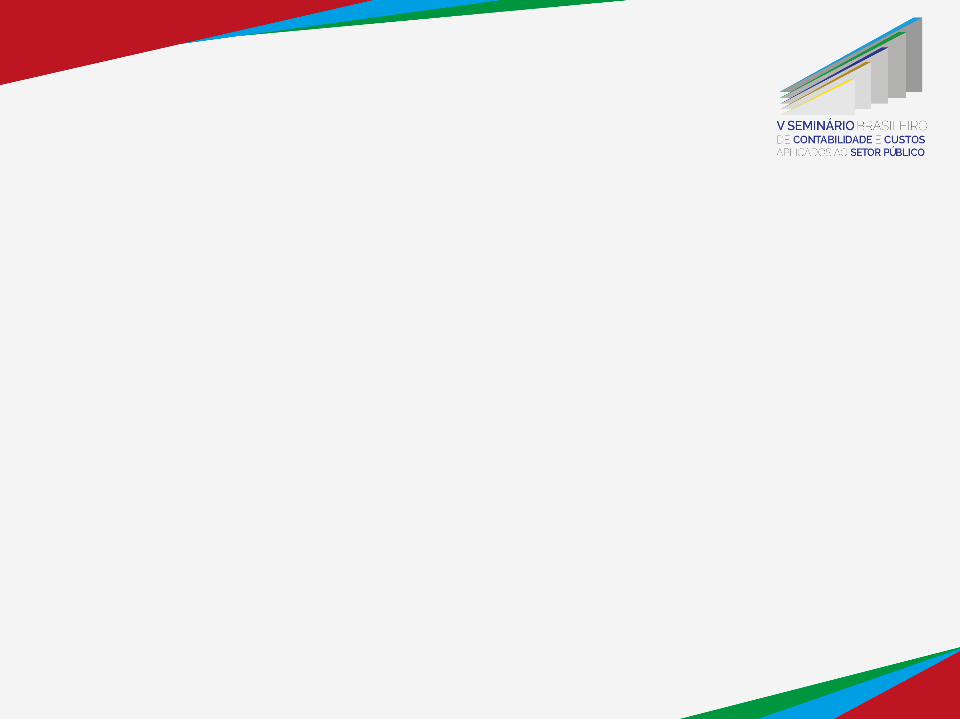 Contabilidad para el Buen Gobierno de las organizaciones adecuación de la Contabilidad Pública a un nuevo concepto de Rendición de Cuentas (Accountability)
A partir de experiencias, en qué consiste “La Nueva Gerencia Pública” ?  (New Public Management)
La  “Nueva Gerencia Pública” intenta trasladar la cultura de orientación  de los  resultados a las organizaciones del sector público mediante la introducción  de algunas reformas estructurales en la gestión.
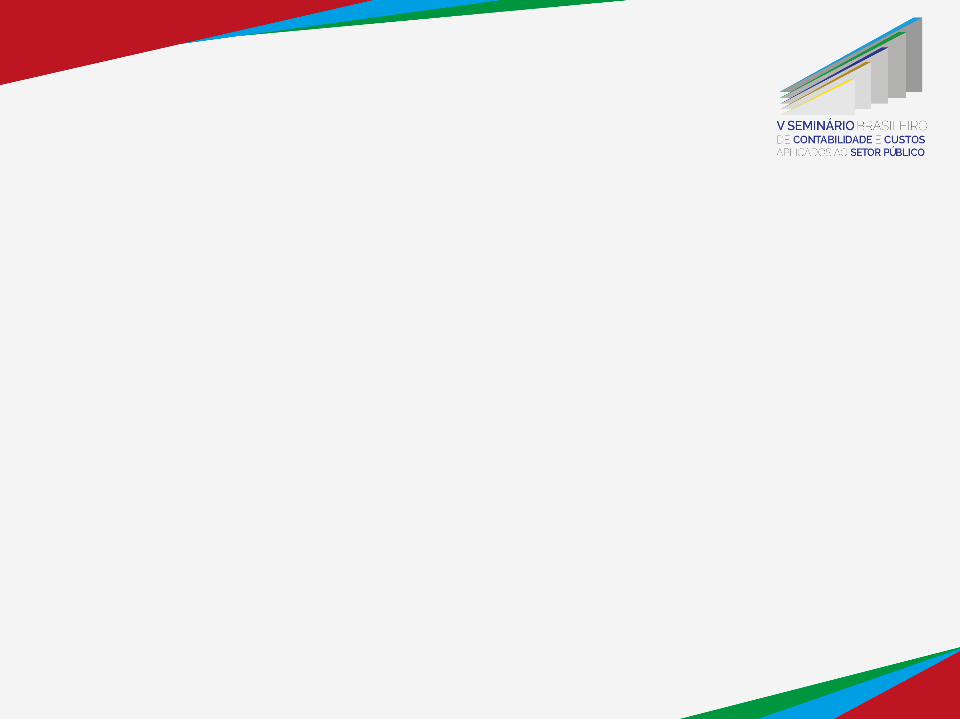 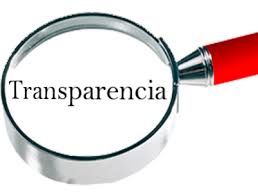 en las cuentas públicas
ES BUEN  GOBIERNO 
PÚBLICO
Es un BENEFICIO en términos de:

 VISIBILIDAD 
TOMA DE DECISIONES 
CONTROL
LENGUAJE DE LOS GOBIERNOS
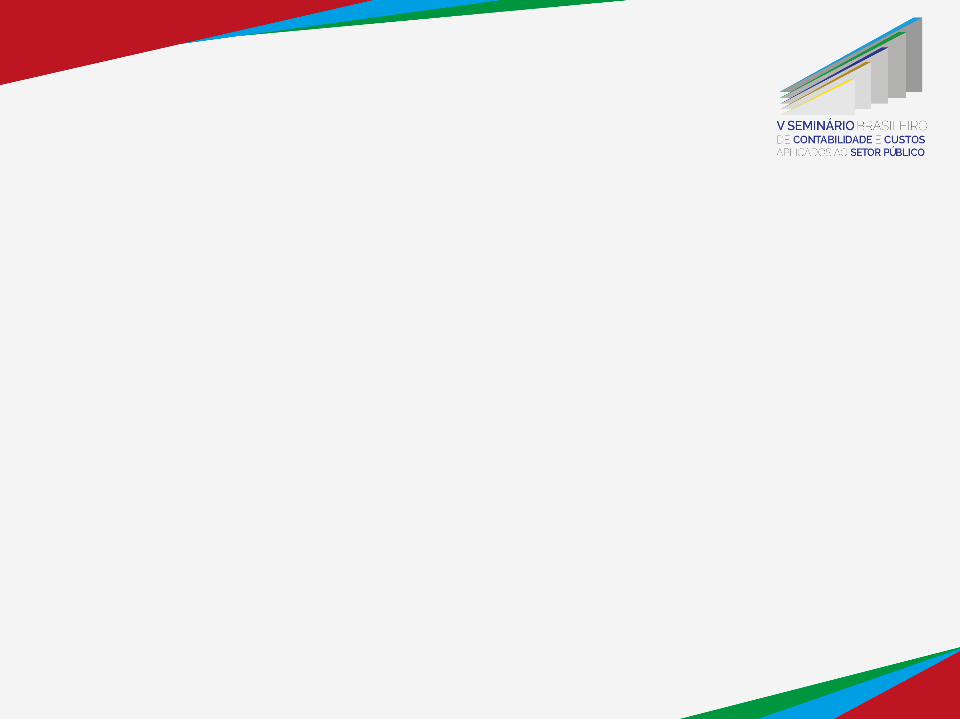 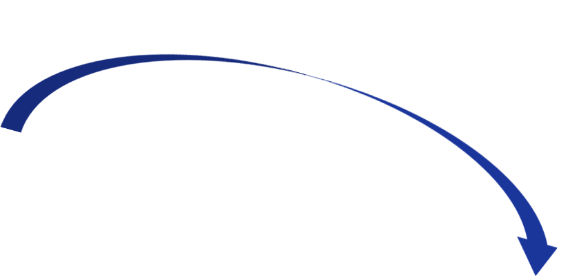 CONVERGENCIA  CONTABLE   PÚBLICA
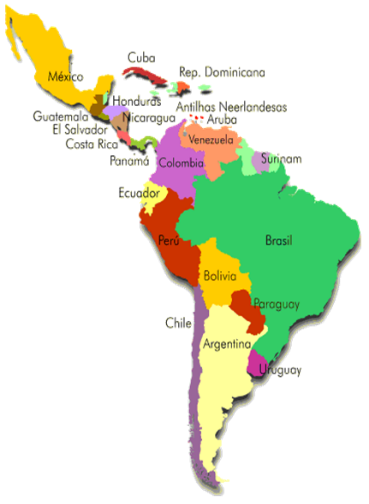 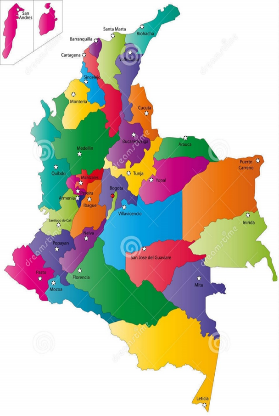 … Una Realidad
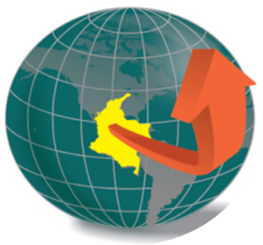 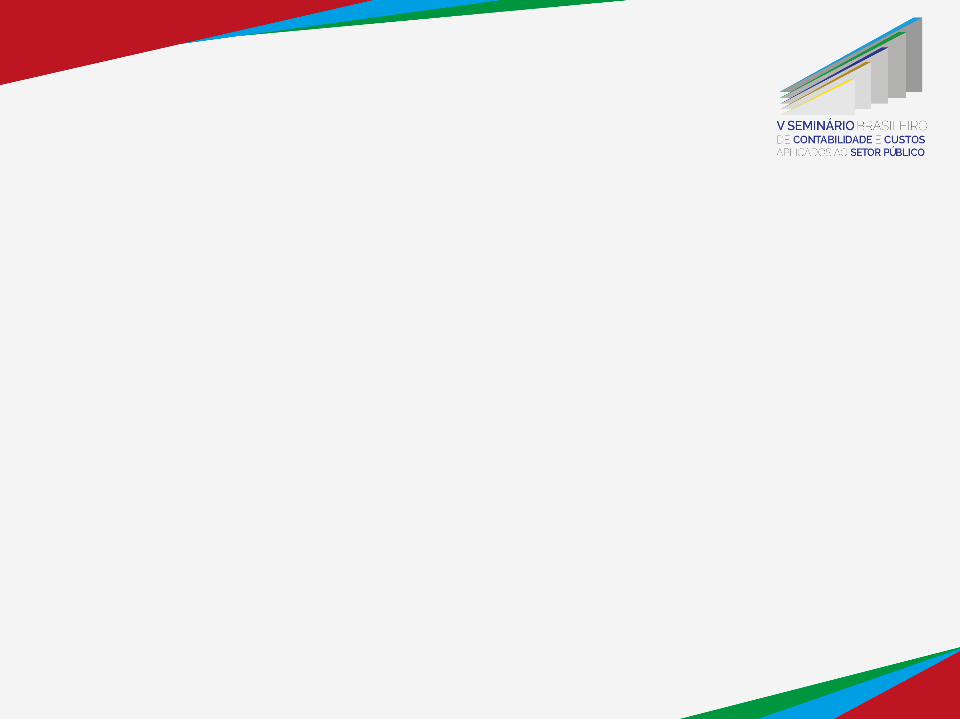 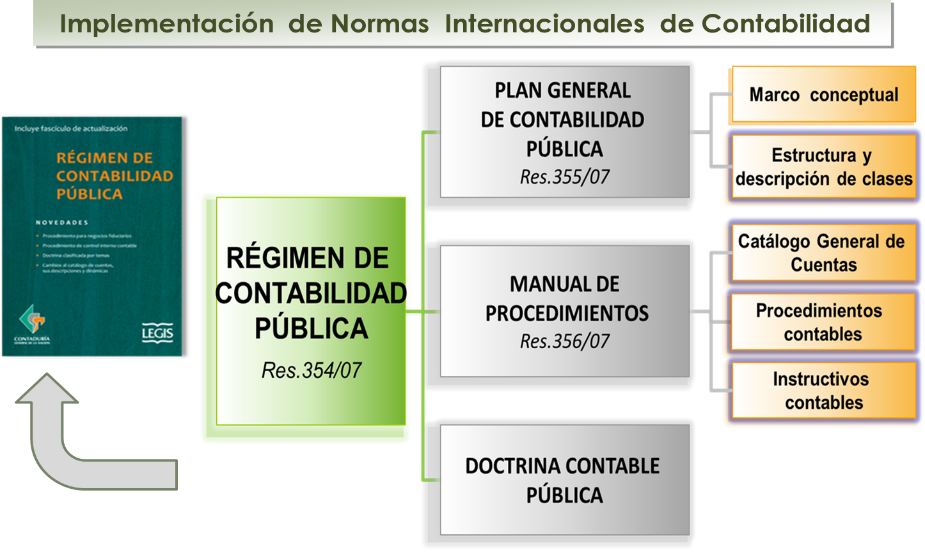 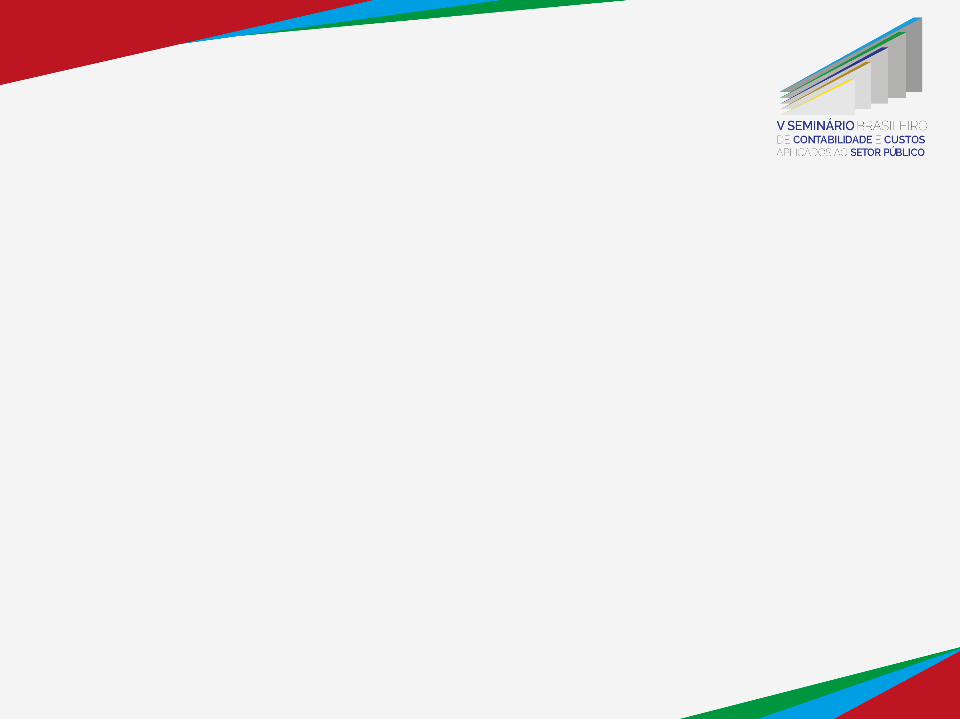 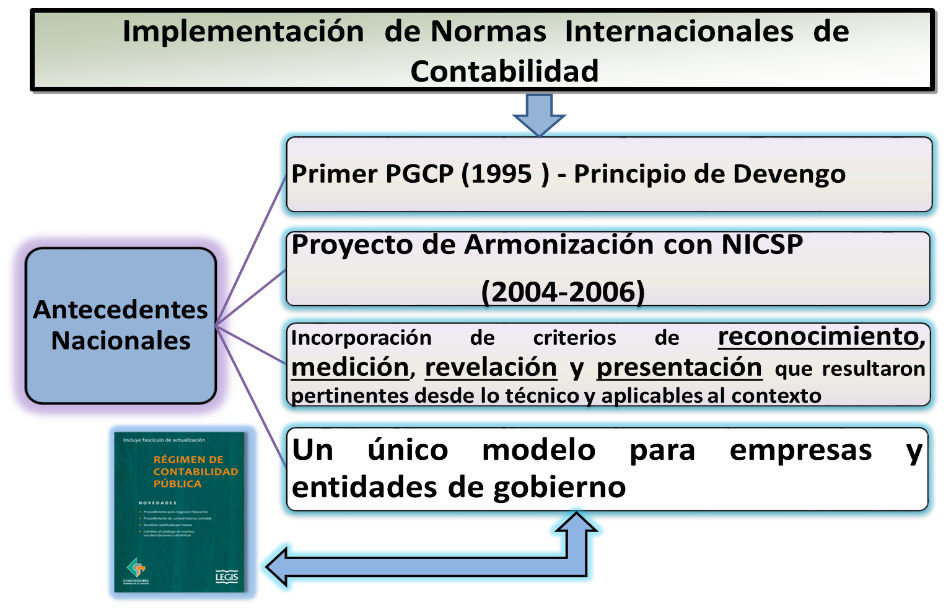 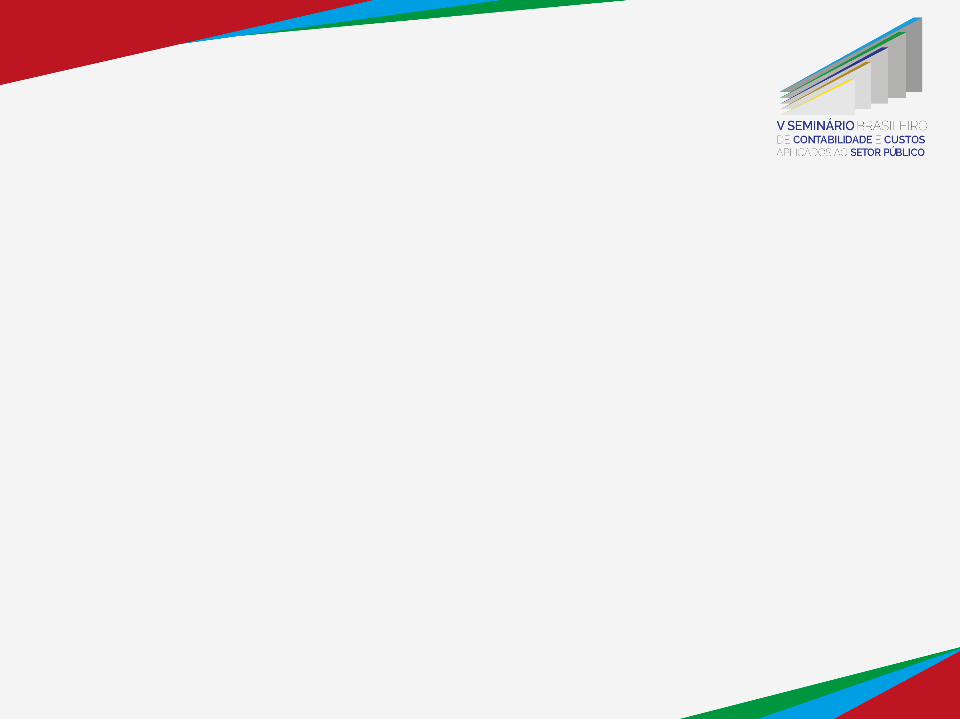 REFERENTES INTERNACIONALES PARA LA CONVERGENCIA
INTERNACIONALES
NACIONALES
Gobierno
RCP
IFAC
IPSASB
NICSP
CGN
Empresas
 públicas
IFRS
IASB
MHCP
MCIT
CTCP
Sector privado
-Empresas-
NIC 
NIIF
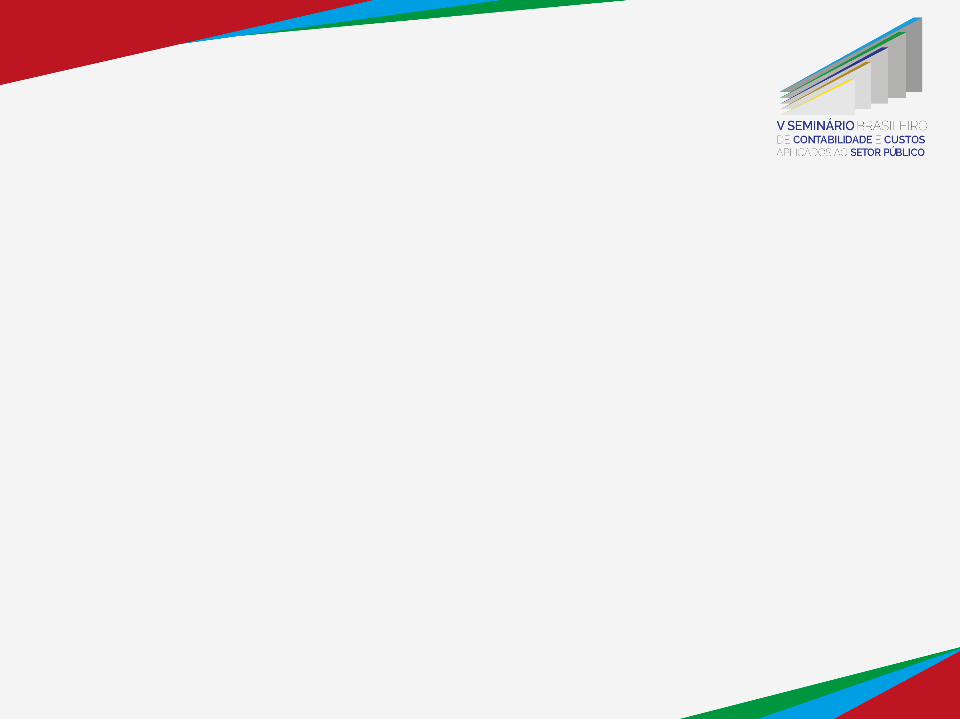 1.Entidades de Gobierno
NICSP
MODELOS 

DE 

CONTABILIDAD
NIIF
2.Empresas No Emisoras de Valores y que No Captan ni Administran Ahorro del Público.
3.Empresas Emisoras de Valores o que Captan Administran Ahorro del Público.
NIIF
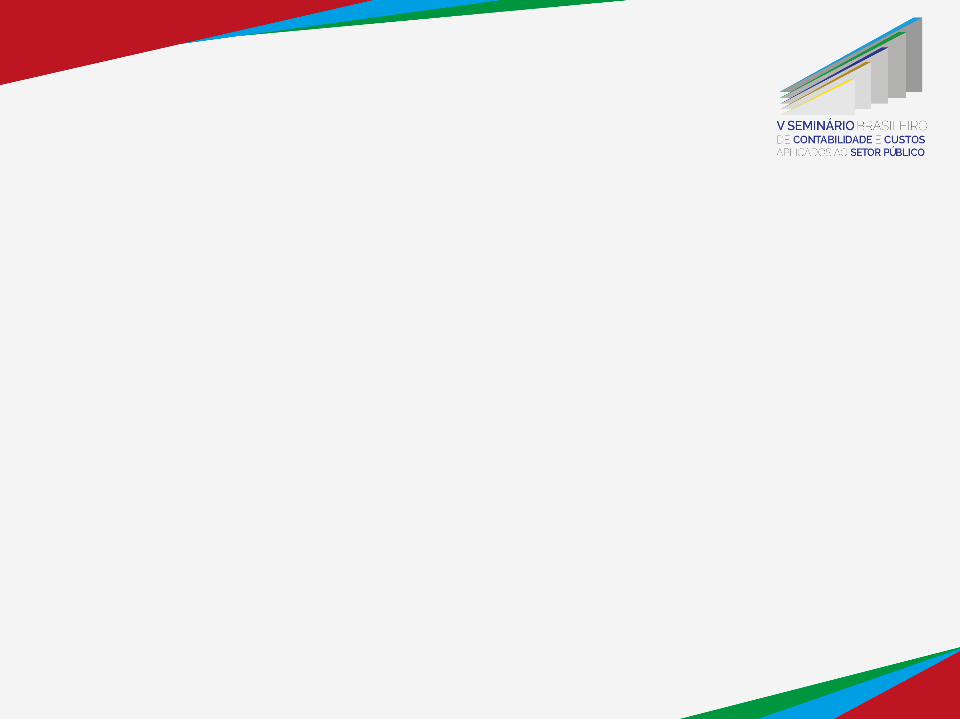 CRONORAMA ENTIDADES DE GOBIERNO
2 0 1 8
2015  y  2017
PERÍODO DE APLICACION
PERÍODO DE PREPARACIÓN OBLIGATORIA
Enero 1: Preparación del estado de situación financiera de apertura.
Aplicación del marco normativo.
Actividades de preparación para la elaboración del balance de apertura y para la a aplicación del nuevo marco normativo.
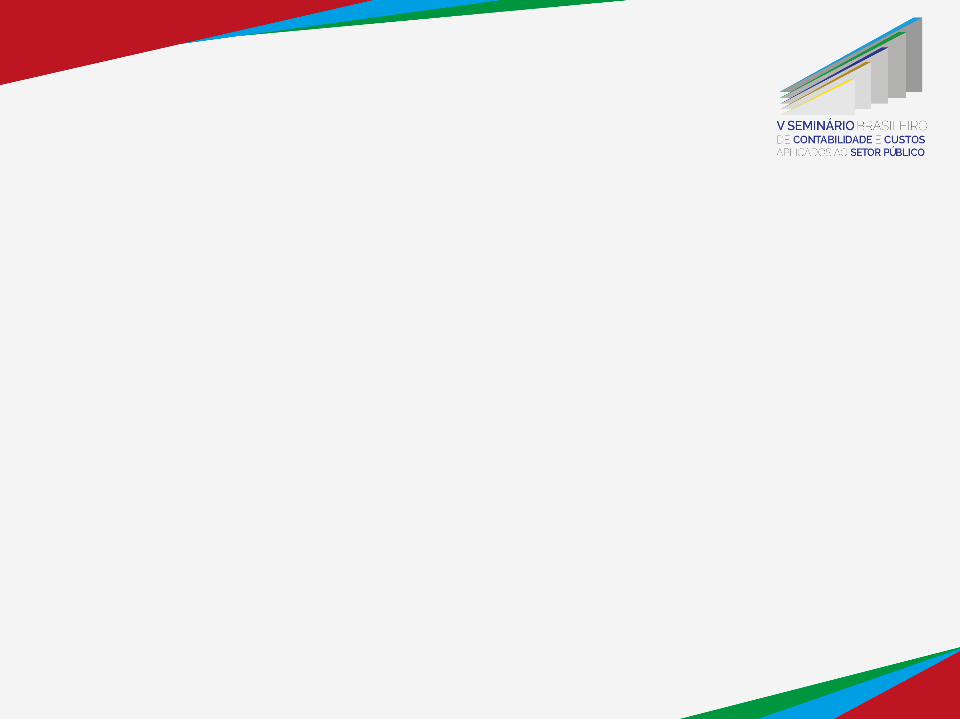 CRONOGRAMA PARA EMPRESAS EMISORAS DE VALORES QUE CAPTAN Y ADMINISTRAN AHORRO DEL PÚBLICO
2015
2013
2014
PERÍODO DE PREPARACIÓN OBLIGATORIA
PERÍODO DE TRANSICIÓN
PERÍODO DE APLICACIÓN
1. Para efectos legales, aplicación del PGCP, MP y DC y, simultáneamente se debe preparar información con base en el nuevo marco normativo.
2. Enero 1: Preparación del estado de situación financiera de apertura.
Para todos los efectos, aplicación del nuevo marco normativo anexo del Decreto 2784 de 2012 a partir del 1 de enero.
Actividades de preparación para aplicar el marco normativo anexo del Decreto 2784 de 2012.
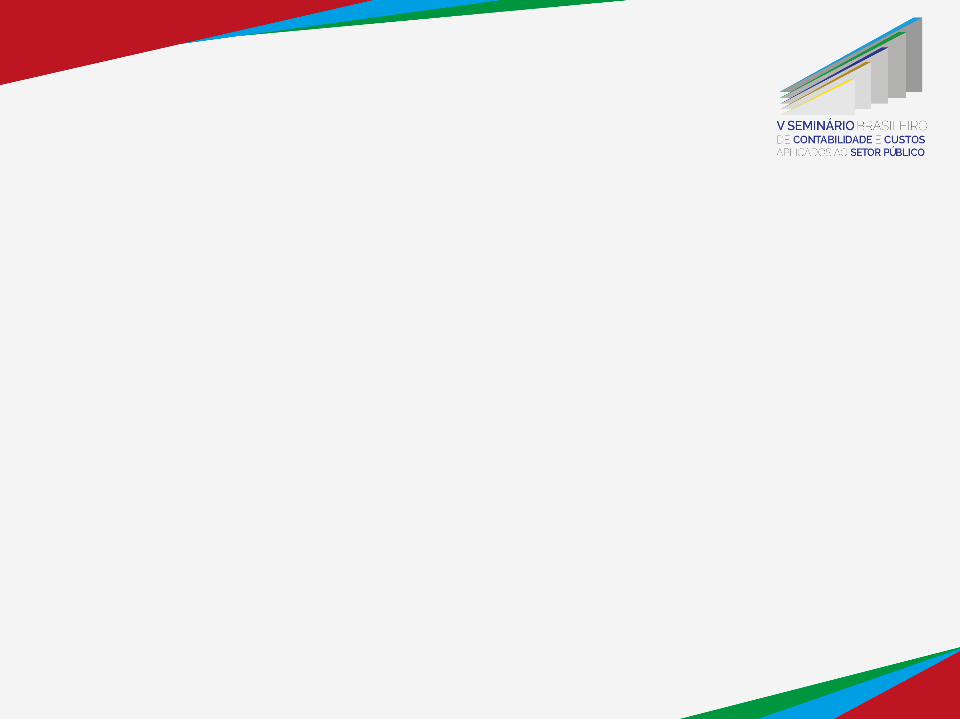 CRONOGRAMA PARA EMPRESAS NO EMISORAS y QUE NO CAPTAN Y NI ADMINISTRAN AHORRO DEL PÚBLICO
2013
2014
2015
2016
PERÍODO DE TRANSICIÓN
PERÍODO DE PREPARACIÓN OBLIGATORIA
PERÍODO DE APLICACIÓN
MARCO  

NORMARIVO
1. Preparar simultáneamente información con base en el nuevo marco normativo
2. Enero 1: Preparación del estado de situación financiera de apertura.
Para todos los efectos, aplicación del nuevo marco normativo a partir de las NIIF
Actividades de preparación para aplicar el nuevo marco normativo a partir de las NIFF
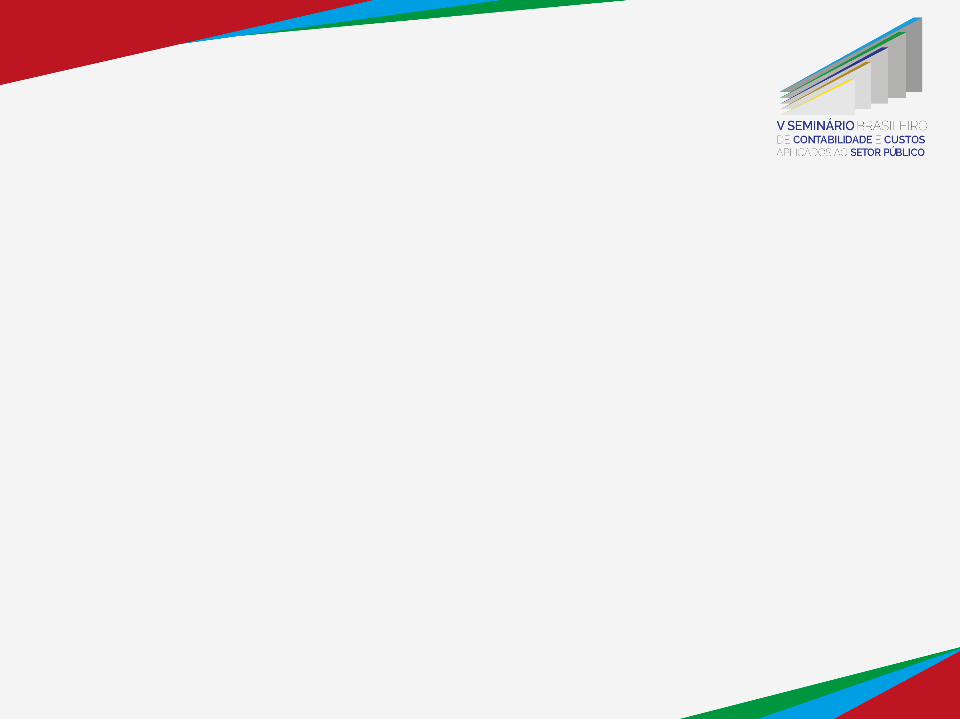 ESTRUCTURA DEL RÉGIMEN DE CONTABILIDAD PÚBLICA EN CONVERGENCIA CON NICSP/NIIF
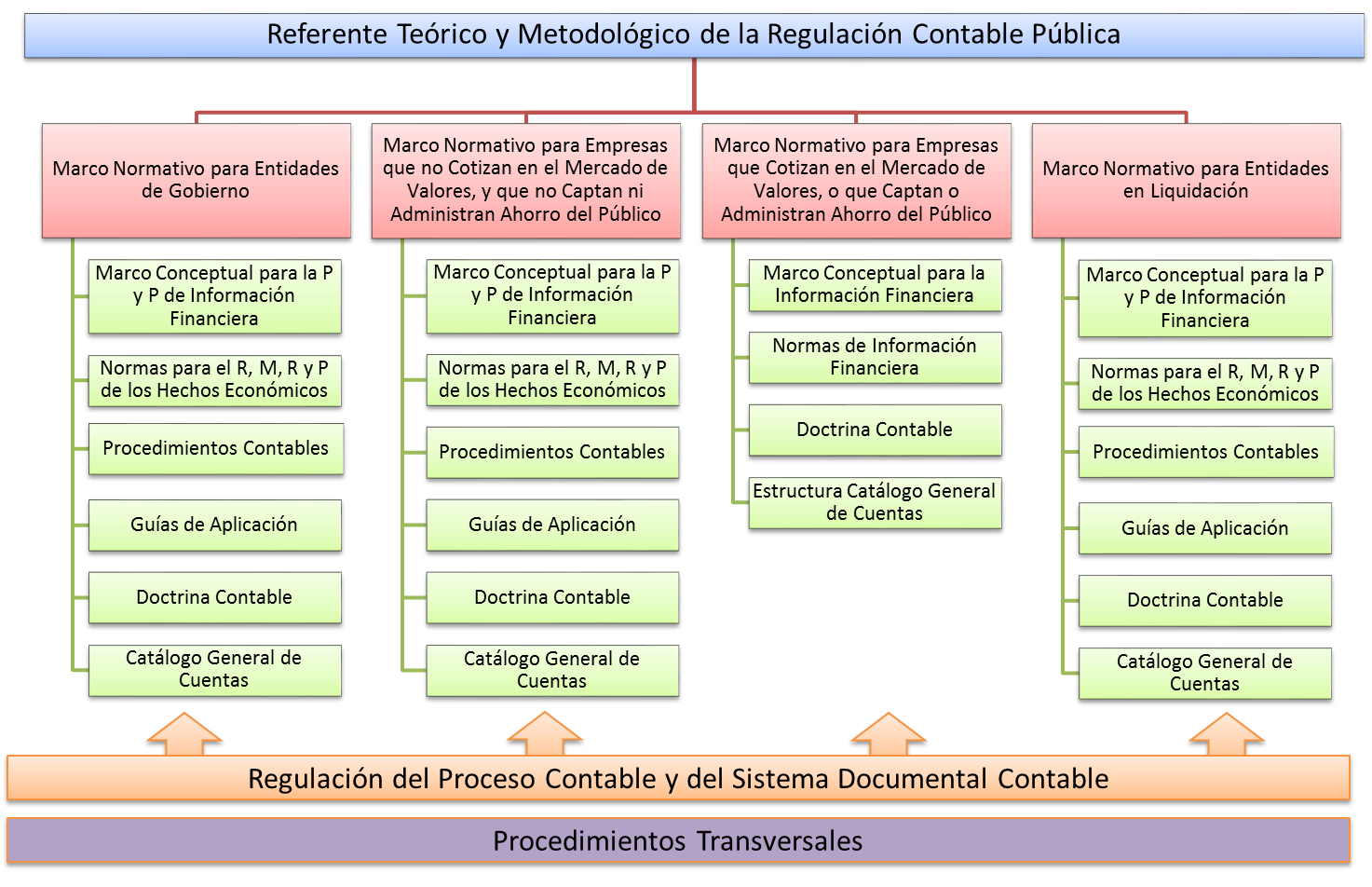 Con base en NICSP
Con base en NIIF
NIIF
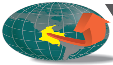 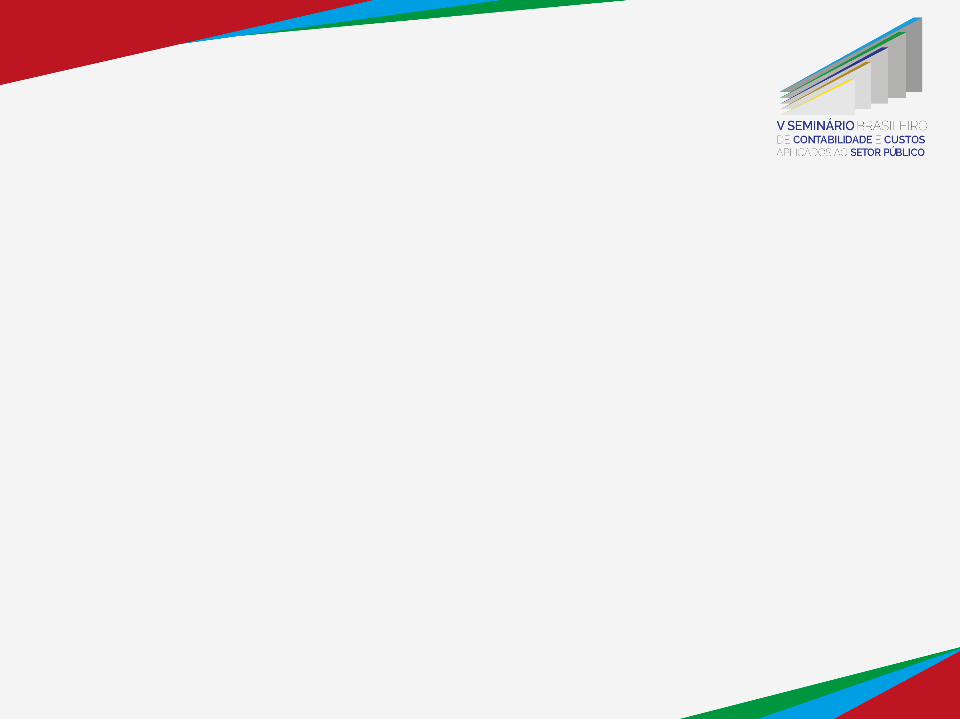 Dimensiones del Desarrollo y Aplicación de las NICSP
Implementación y Capacitación
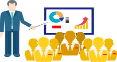 Mantenimiento y Cualificación en la Capacidad Regulatoria
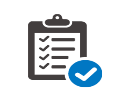 Desarrollo y Práctica de Juicio Profesional
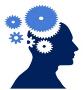 Necesidad de complementar las NICSP con regulación nacional (Procedimientos Contables, Guías  de Aplicación y Catálogos Generales de Cuentas y Doctrina)
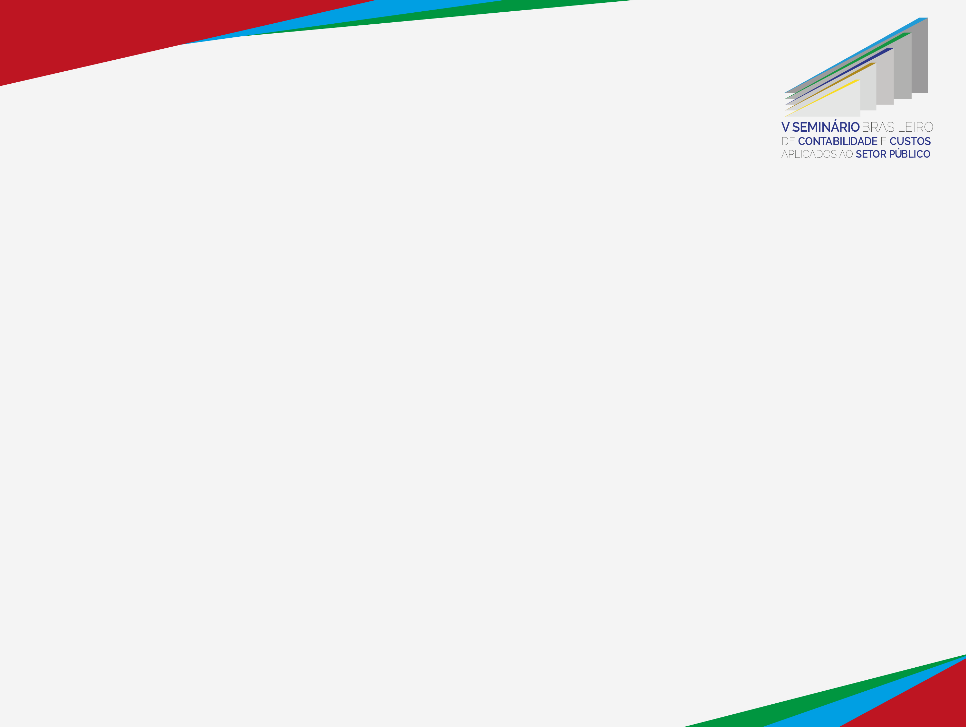 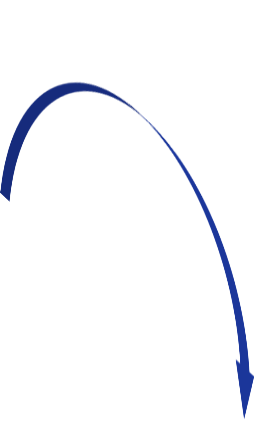 No dejemos que el FUTURO - que ya está entre NOSOTROS - nos encuentre DESPREVENIDOS
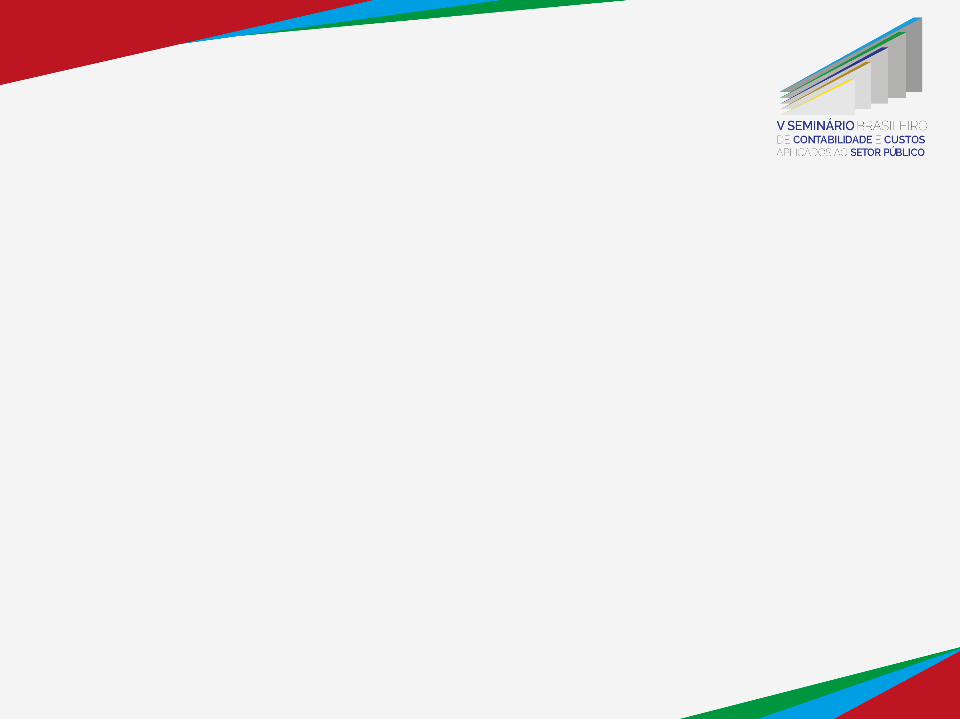 “POR PERMITIRNOS HACER PÚBLICO  LO PÚBLICO ”
@Contaduria_CGN

CGNOficial

Contaduría-General-de-la-Nación